BUSINESS REPORT
请在此输入副标题
By PPTLee
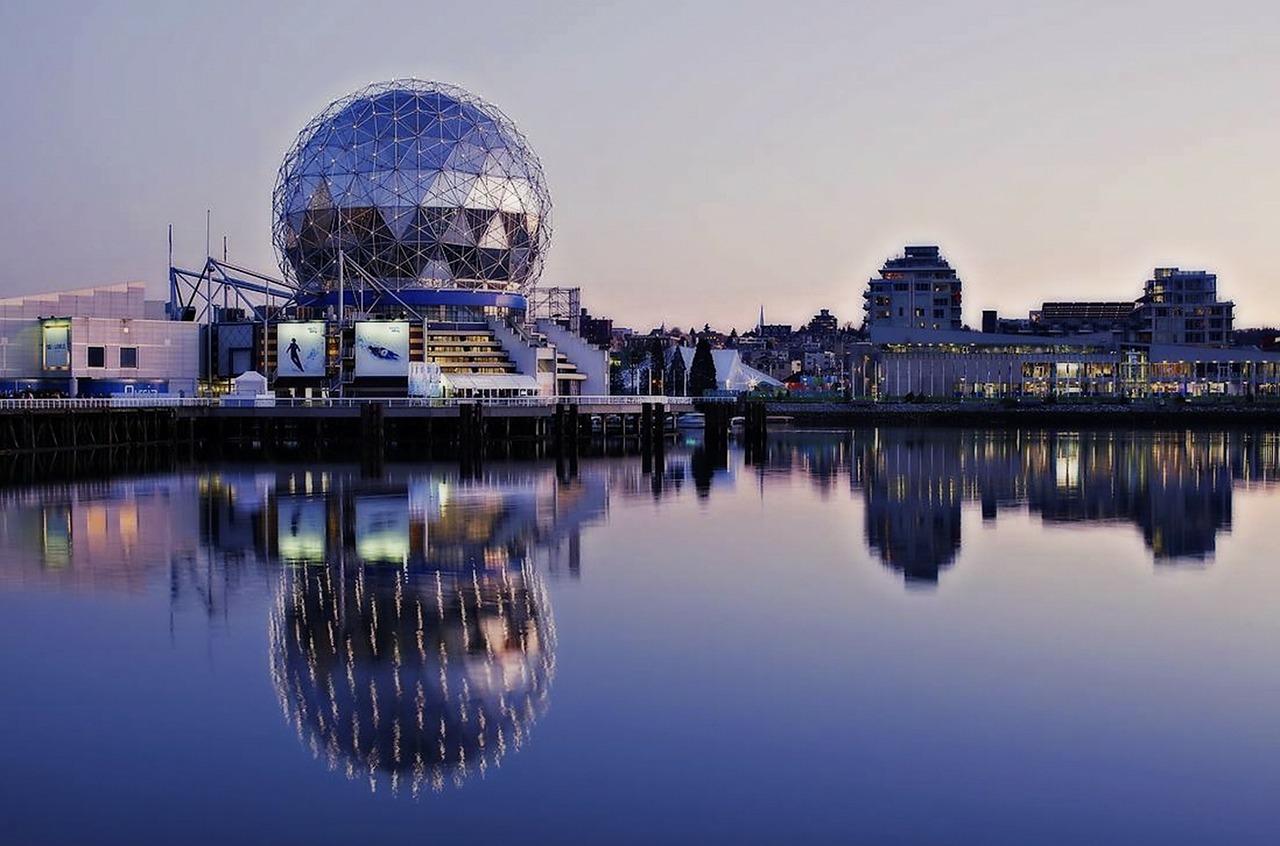 PART 1
PART 3
目  录
请在此输入标题
请在此输入标题
CONTENTS
PART 2
PART 4
请在此输入标题
请在此输入标题
PART 1
请在此输入标题
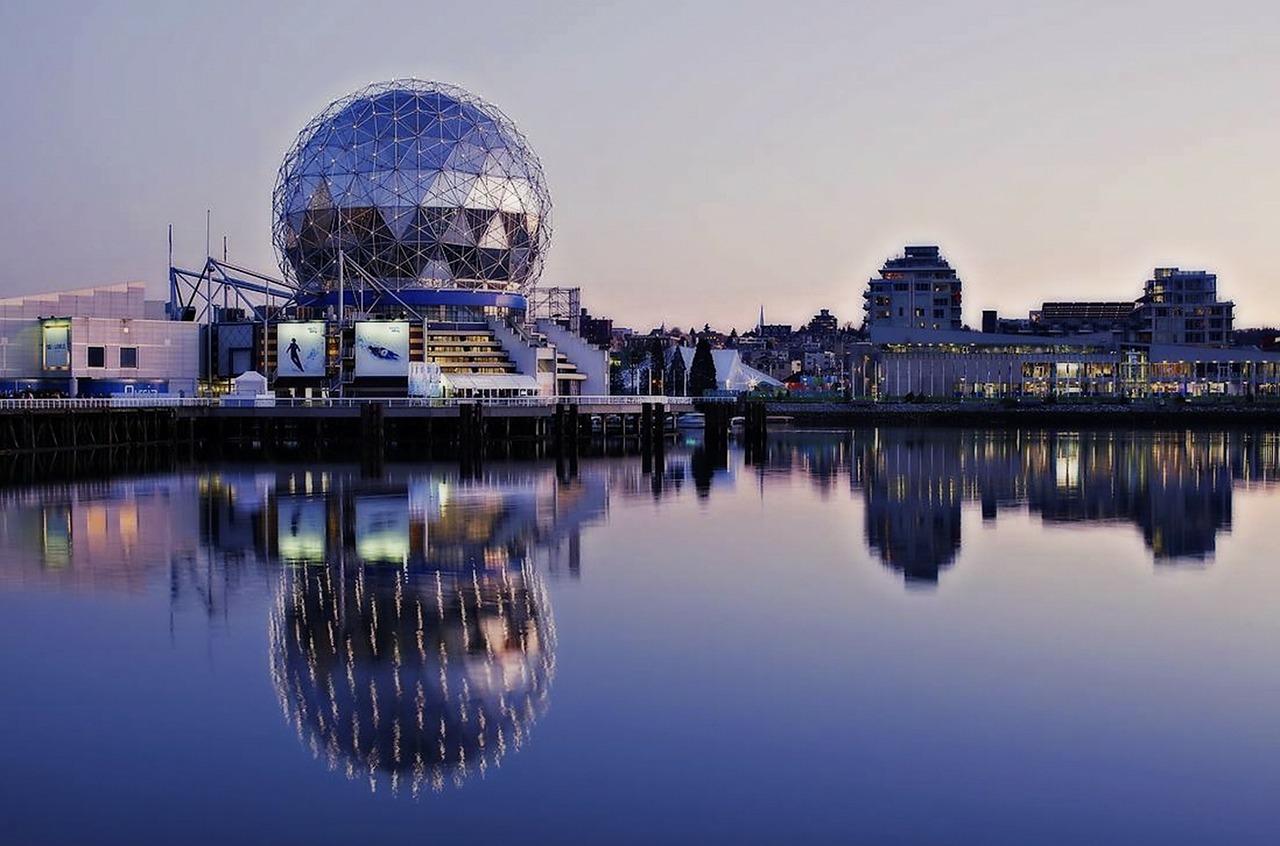 请在此输入小标题
请点击此处输入内容，请点击此处输入内容，请点击此处输入内容，请点击此处输入内容，请点击此处输入内容，请点击此处输入内容，请点击此处输入内容，请点击此处输入内容，请点击此处输入内容，请点击此处输入内容，请点击此处输入内容，请点击此处输入内容
请在此输入小标题
请在此输入小标题
请点击此处输入内容，请点击此处输入内容
请点击此处输入内容，请点击此处输入内容
请在此输入本页小标题
请点击此处输入内容，请点击此处输入内容，请点击此处输入内容，请点击此处输入内容，请点击此处输入内容，请点击此处输入内容，请点击此处输入内容，请点击此处输入内容，请点击此处输入内容
请在此输入小标题
请点击此处输入内容，请点击此处输入内容，请点击此处输入内容，请点击此处输入内容，请点击此处输入内容，请点击此处输入内容，请点击此处输入内容，请点击此处输入内容，请点击此处输入内容，请点击此处输入内容，请点击此处输入内容
数据来源：某某某某，《某某某某》，日期
THANK YOU
请在此输入副标题
By PPTLee
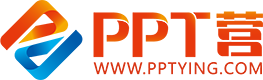 10000+套精品PPT模板全部免费下载
PPT营
www.pptying.com
[Speaker Notes: 模板来自于 https://www.pptying.com    【PPT营】]